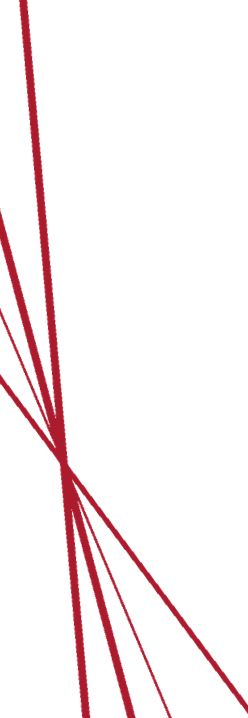 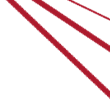 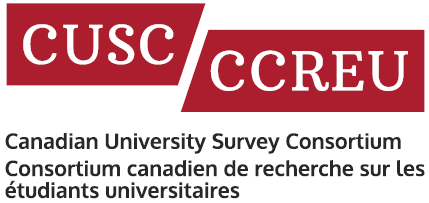 CUSC-CCREU Enquête de 2022 auprès des étudiants de première année : Faits saillants
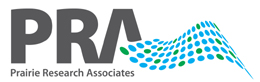 Le CUSC-CCREU est le plus ancien et le plus important fournisseur d'enquêtes sur la satisfaction et l'expérience des étudiants de premier cycle au Canada. Depuis la création du CUSC en 1994, les universités partout au Canada ont conjointement mis en œuvre des enquêtes auprès de leurs étudiants de premier cycle afin de pouvoir mieux les comprendre et les servir.L'enquête 2022 sur les étudiants de première année a été distribuée à 48 985 étudiants, ce qui a permis de recueillir les commentaires de 15 157 étudiants de 44 établissements à travers le Canada.Pour obtenir le rapport principal qui donne les résultats de toutes les questions de l'enquête par groupe d'universités et pour l'ensemble du Canada, visitez le site Publications du CUSC-CCREU àhttp://www.cusc-ccreu.ca.
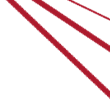 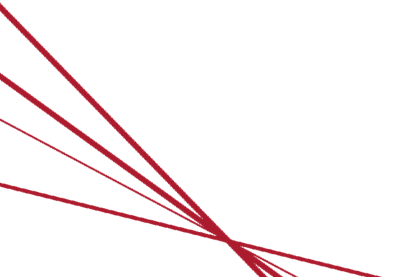 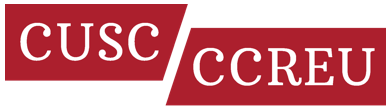 Source: L'enquête 2022 sur les étudiants de première année
Profil personnel des répondants
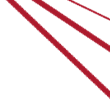 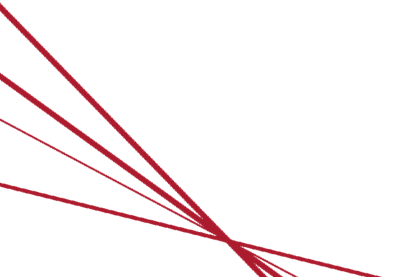 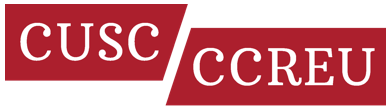 Source: L'enquête 2022 sur les étudiants de première année
[Speaker Notes: Sexe: Informations fournies par les établissements dans le échantillon.

Minorité visible: ETH1-13. Êtes-vous… 

Handicaps/déficiences: DIS1-11. Êtes-vous atteint d’un des handicaps suivants ou d’une des déficiences suivantes? Cochez toutes les cases appropriées. 

Première génération: MEDUC/PEDUC. Veuillez indiquer le plus haut niveau de scolarité atteint par votre parent ou gardien.0

Étudiant étranger: Informations fournies par les établissements dans le échantillon.

Autochtone: ETH1-13. Êtes-vous…]
Profil universitaire des répondants
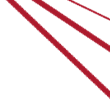 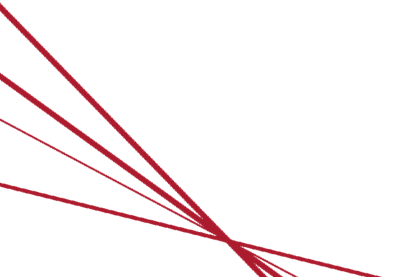 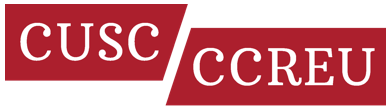 Source: L'enquête 2022 sur les étudiants de première année
[Speaker Notes: Participation à temps plein: Informations fournies par les établissements dans le échantillon.

Année de début d'études postsecondaires: HIST1. En quelle année avez-vous commencé vos études postsecondaires? 

A reçu une bourse ou un prix d’excellence: FIN4. Avez-vous reçu une bourse ou un prix d’excellence de l’<nom de l’université> pour l’année académique 2021-22? 

Grade: HIST4. Quelle note alphabétique reflète le mieux votre note moyenne générale?

Transfert: HIST3. Avez-vous fait un transfert d’université vers l’<nom de l’université>?]
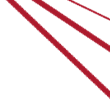 Classement des cinq raisons les plus importantes d'aller à l'université
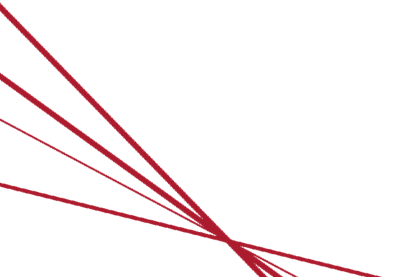 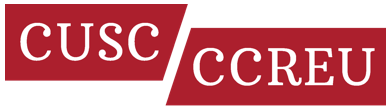 Source: L'enquête 2022 sur les étudiants de première année
[Speaker Notes: MOTIVTOP. Laquelle des raisons est la plus importante selon vous?]
Demandes d'admission aux études postsecondaires
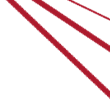 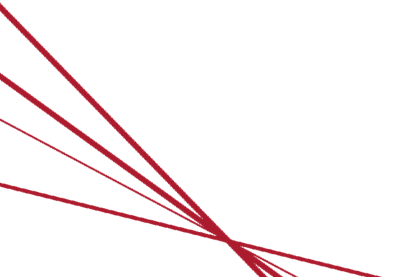 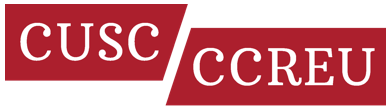 Source: L'enquête 2022 sur les étudiants de première année
[Speaker Notes: Demandes d'admission dans une autre université: APP1/APP2. À combien d’universités autres que l’<nom de l’université> avez-vous envoyé une demande d’admission ?

Demande d’admission dans un collège ou un cégep. APP3. Avez-vous fait une demande d’admission au collège ou au cégep? 

L'université correspond au premier choix. APP4. Est-ce que l’<nom de l’université> est votre premier choix?]
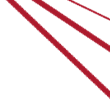 Classement des cinq éléments les plus importants dans le choix de l’université
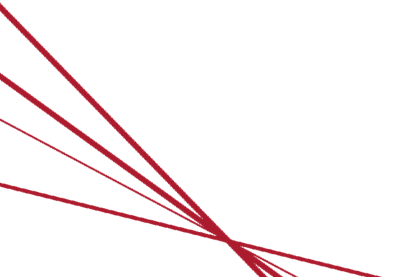 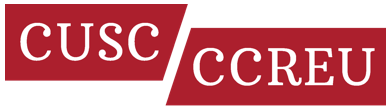 Source: L'enquête 2022 sur les étudiants de première année
[Speaker Notes: SELTOP. Laquelle des raisons est la plus importante selon vous?]
Satisfaction en ce qui concerne la décision de fréquenter cette université
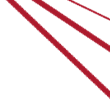 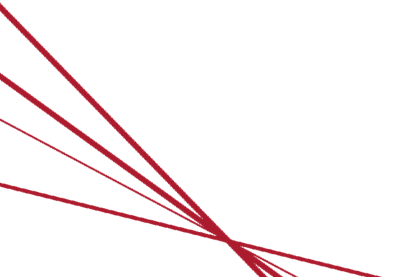 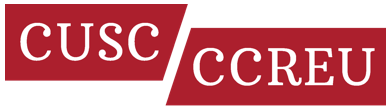 Source: L'enquête 2022 sur les étudiants de première année
[Speaker Notes: EVAL9. Veuillez indiquer votre degré de satisfaction envers l’ à l'égard des aspects suivants.: votre décision de fréquenter cette université.]
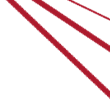 Classement des cinq principales sources d'information sur cette université
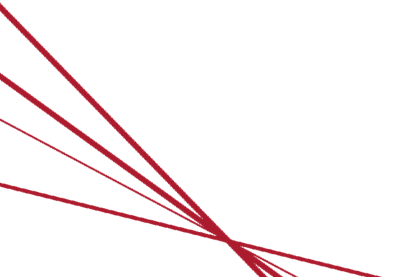 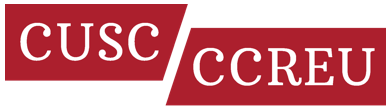 Source: L'enquête 2022 sur les étudiants de première année
[Speaker Notes: Note : % qui évaluent chaque source comme « très important » ou « important ».

INF1-20. Quelle importance avez-vous accordée à chacune des sources d’information suivantes dans le choix de l’
<nom de l’université>?]
Programme d’orientation universitaire
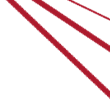 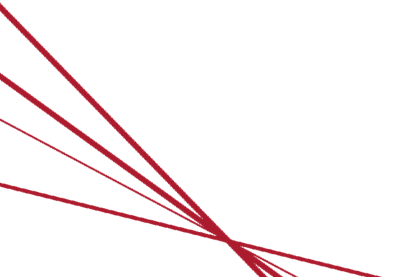 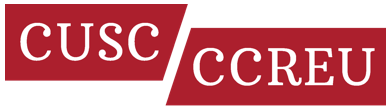 Source: L'enquête 2022 sur les étudiants de première année
[Speaker Notes: ORIENT1. Avez-vous pris part à un programme d’orientation avant ou après votre arrivée à l’université l’automne dernier? 

Note : Seuls ceux qui ont participé à un programme d'orientation ont eu à indiquer leur niveau de satisfaction. % qui évaluent chaque aspect de l'orientation comme « très satisfait » ou « satisfait ».

ORIENT2 – ORIENT7. Dans quelle mesure avez-vous été satisfait de chacun des aspects suivants?]
Attentes et expérience
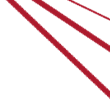 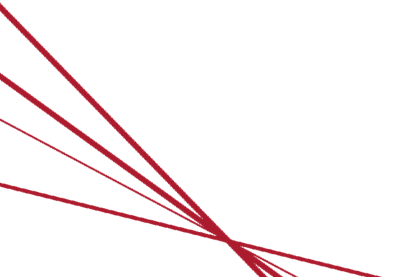 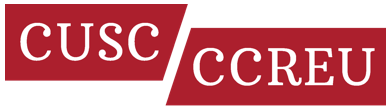 Source: L'enquête 2022 sur les étudiants de première année
[Speaker Notes: EXP18. Est-ce que l’<nom de l’université> a répondu à vos attentes, a dépassé vos attentes ou n’a pas répondu à vos attentes?]
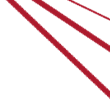 Classement des cinq domaines de réussite avec la transition vers l'université
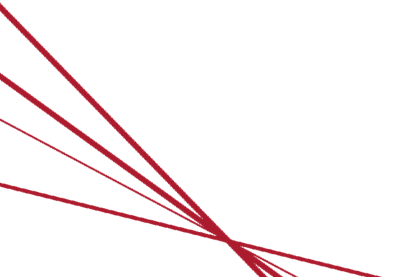 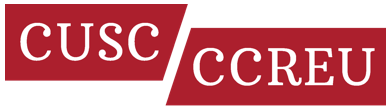 Source: L'enquête 2022 sur les étudiants de première année
[Speaker Notes: Note : % que « beaucoup » ou « moyennement » de succès.
Note : Dans cette partie du questionnaire, les étudiants pouvaient cocher la case « Ne peux exprimer une opinion ». Ces réponses ont été exclues des calculs.

TRAN1-18. Dans quelle mesure avez-vous réussi à vous adapter aux différents aspects suivants de la vie universitaire?]
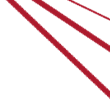 Les cinq derniers domaines de réussite avec la transition vers l'université
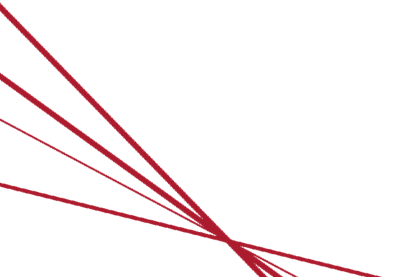 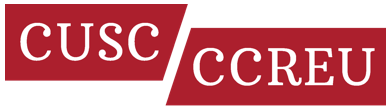 Source: L'enquête 2022 sur les étudiants de première année
[Speaker Notes: Note : % que « beaucoup » ou « moyennement » de succès.
Note : Dans cette partie du questionnaire, les étudiants pouvaient cocher la case « Ne peux exprimer une opinion ». Ces réponses ont été exclues des calculs.

TRAN1-18. Dans quelle mesure avez-vous réussi à vous adapter aux différents aspects suivants de la vie universitaire?]
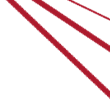 Éprouver un sentiment d’appartenance à l’université
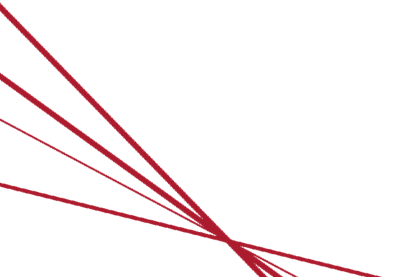 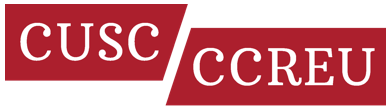 Source: L'enquête 2022 sur les étudiants de première année
[Speaker Notes: Note : Dans cette partie du questionnaire, les étudiants pouvaient cocher la case « Ne peux exprimer une opinion ». Ces réponses ont été exclues des calculs.

TRAN17. Dans quelle mesure avez-vous réussi à vous adapter aux différents aspects suivants de la vie universitaire? Éprouver un sentiment d’appartenance à l’université.]
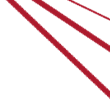 Engagement à cette université
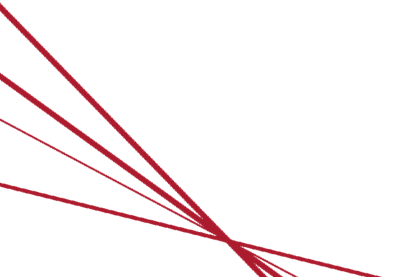 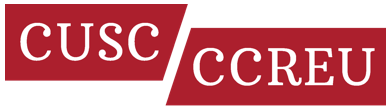 Source: L'enquête 2022 sur les étudiants de première année
[Speaker Notes: Note : % qui sont « tout à fait d'accord » ou « d'accord ».

CMT10-13. Veuillez indiquer dans quelle mesure vous êtes d’accord avec les énoncés suivants.]
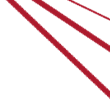 Les cinq principales perceptions des professeurs
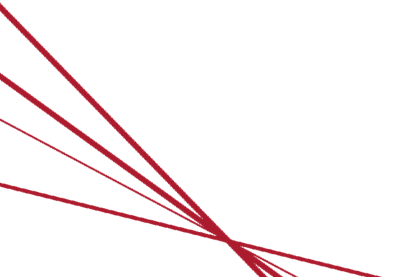 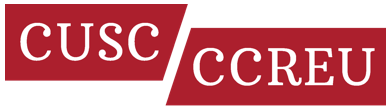 Source: L'enquête 2022 sur les étudiants de première année
[Speaker Notes: Note : % qui sont « tout à fait d'accord » ou « d'accord ».

PROF1-15. Veuillez indiquer dans quelle mesure vous êtes d’accord avec chacun des énoncés suivants concernant vos professeurs.]
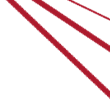 Les cinq dernières perceptions des professeurs
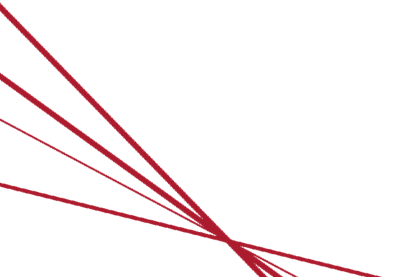 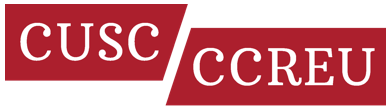 Source: L'enquête 2022 sur les étudiants de première année
[Speaker Notes: Note : % qui sont « tout à fait d'accord » ou « d'accord ».

PROF1-15. Veuillez indiquer dans quelle mesure vous êtes d’accord avec chacun des énoncés suivants concernant vos professeurs.]
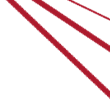 Les cinq éléments les plus importants des professeurs
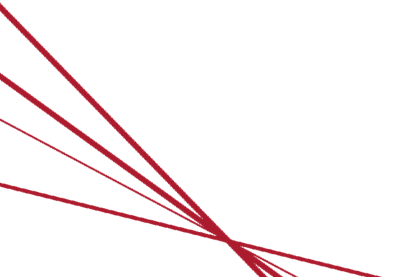 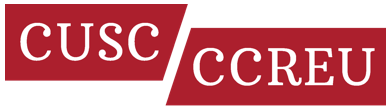 Source: L'enquête 2022 sur les étudiants de première année
[Speaker Notes: Note :  Les répondants ont indiqué leurs trois premiers choix. % représentent ceux qui ont sélectionné parmi les 3 premiers.

PROF18-20. Selon vous, quels sont les trois énoncés les plus importants, peu importe ce que vous pensez de la performance de vos professeurs?]
Satisfait de la qualité générale de l'enseignement
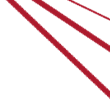 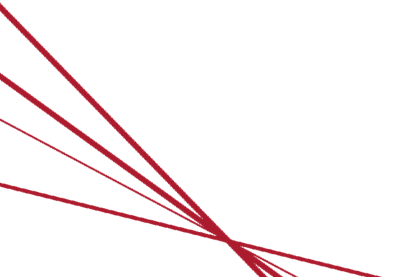 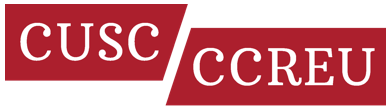 Source: L'enquête 2022 sur les étudiants de première année
[Speaker Notes: PROF17. Considérant tous vos professeurs ainsi que tous vos cours, veuillez indiquer dans quelle mesure vous êtes d’accord avec l’énoncé suivant : De manière générale, je suis satisfait(e) de l’enseignement que je reçois.]
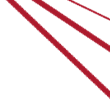 Perceptions relatives aux études universitaires
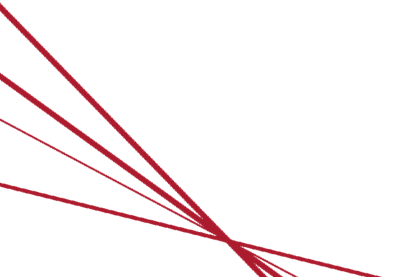 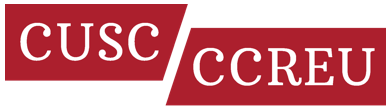 Source: L'enquête 2022 sur les étudiants de première année
[Speaker Notes: Note : % qui sont « tout à fait d'accord » ou « d'accord ».

CMT2-5. Veuillez indiquer dans quelle mesure vous êtes d’accord avec les énoncés suivants.]
Satisfaction en ce qui concerne l’intérêt manifesté à l’étudiant à titre individuel
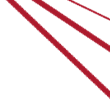 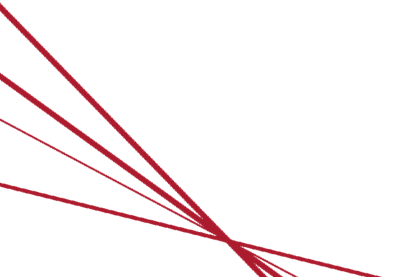 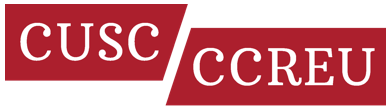 Source: L'enquête 2022 sur les étudiants de première année
[Speaker Notes: EVAL3. Veuillez indiquer votre degré de satisfaction envers l’ à l'égard des aspects suivants : Intérêt manifesté à votre égard à titre individuel par l’université.]
Recommandation des étudiants concernant leur université
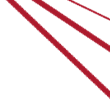 Taux de recommandation net :
Cool Beans: +23
Canada:      +1
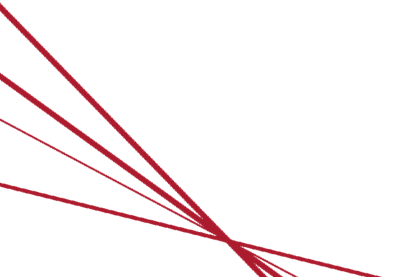 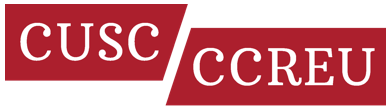 Source: L'enquête 2022 sur les étudiants de première année
[Speaker Notes: Le taux de recommandation net est calculé en soustrayant le nombre de détracteurs (cotes de 0 à 6) du nombre de promoteurs (cotes de 9 ou 10).

Note : les valeurs étant arrondies, il se peut que le taux de recommandation net ne corresponde pas exactement à la différence entre promoteurs et détracteurs..

EVAL14. Quelle est la probabilité que vous recommandiez l’<nom de l’université> à un ami ou un membre de la famille?]
Les cinq installations et services les plus utilisés
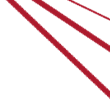 Satisfaction à l'égard des cinq installations et services les plus utilisés
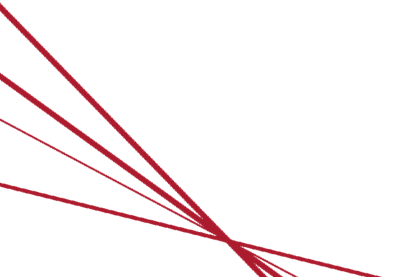 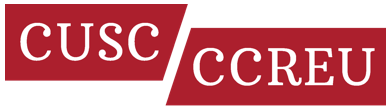 Source: L'enquête 2022 sur les étudiants de première année
[Speaker Notes: Note : Satisfaction % qui est « très satisfait » ou « satisfait ». Les pourcentages sont calculés en fonction des étudiants ayant utilisé le service..

SRV1-26. Please indicate which of the following services you have used since last September and how satisfied you are with the ones you have used.]
Actuellement employé (en dehors des programmes coopératifs)
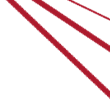 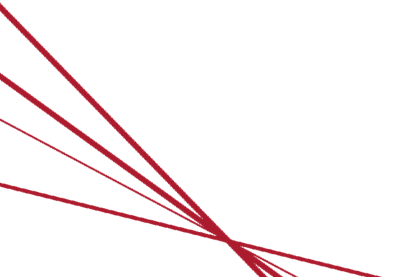 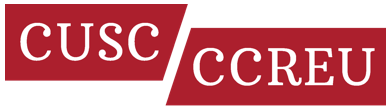 Source: L'enquête 2022 sur les étudiants de première année
[Speaker Notes: WORK1. En excluant le travail associé à un programme coop, occupez-vous un emploi durant le présent trimestre?]